Working Remotely
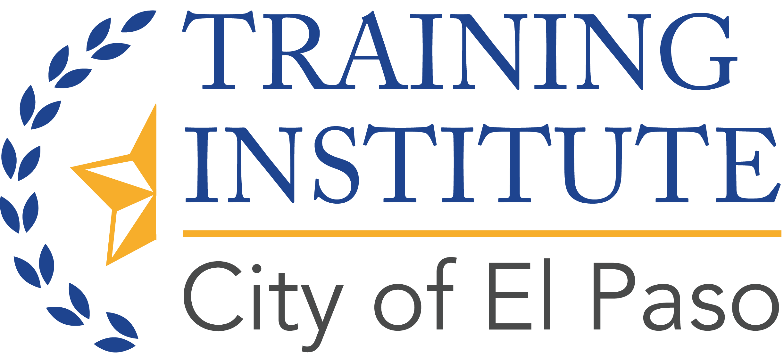 Objectives
Recognize challenges of working remotely.

Identify tips for setting up your workspace, helping maintain work life balance and establishing routines.

Identify best practices for families, communicating with your team, utilizing technology and maintaining productivity.

Provide guidance for Supervisors and their teams while working remotely.
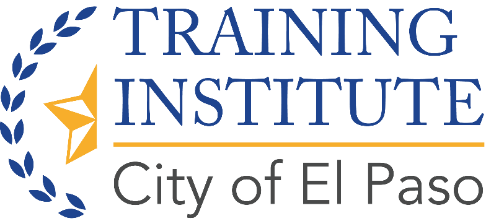 dfdfds
Expectation vs. Reality
dfdfds
Working from Home
dfdfds
Skills needed to be successful
01
Self Motivated
02
Problem Solver
03
Great Communicator
Let’s see how you can set yourself up for success…
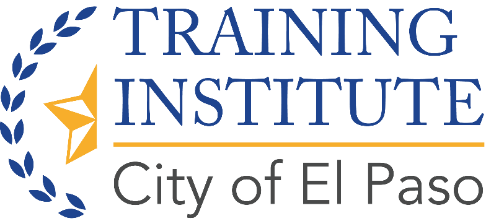 dfdfds
Setting up a workspace
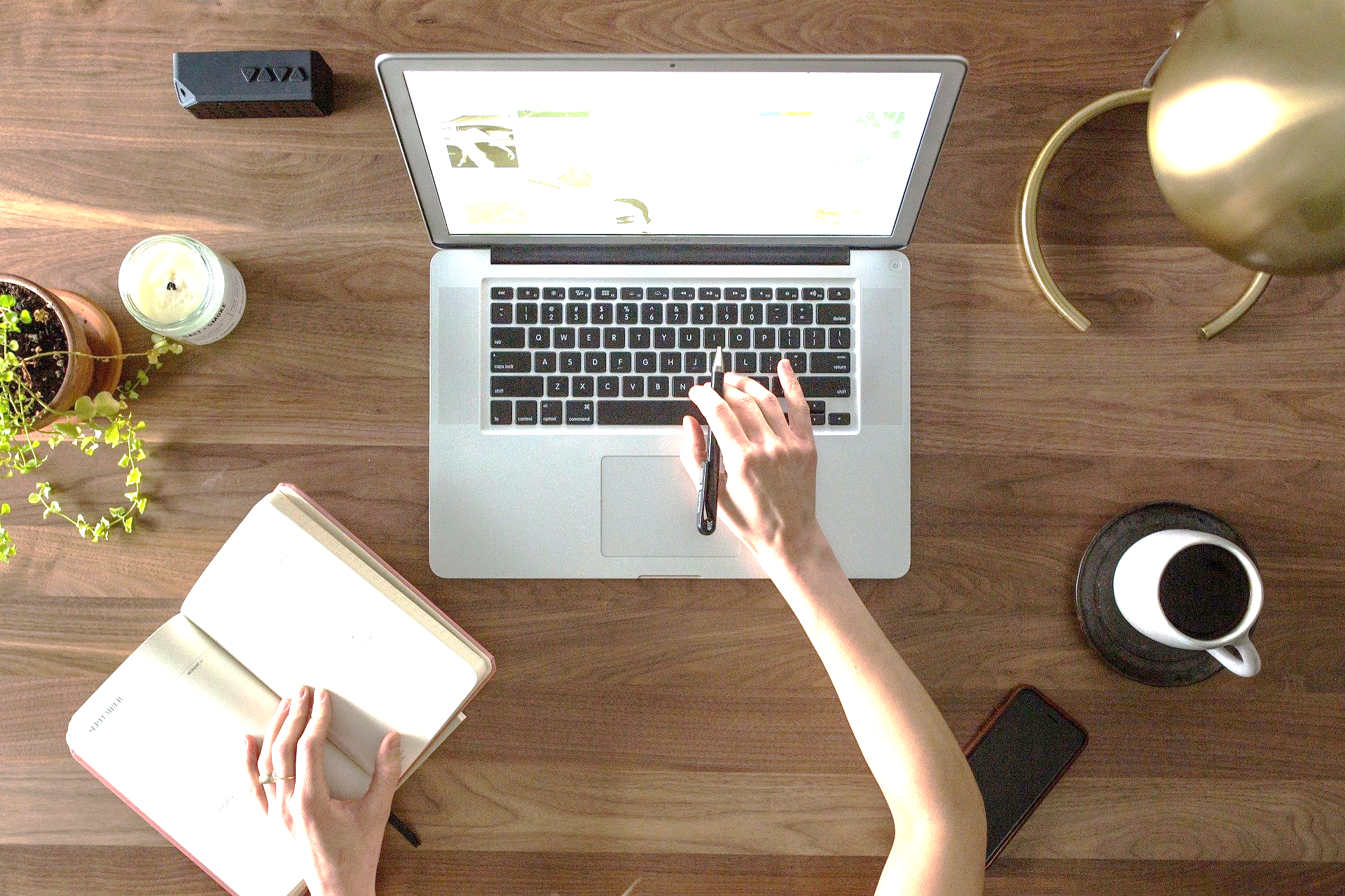 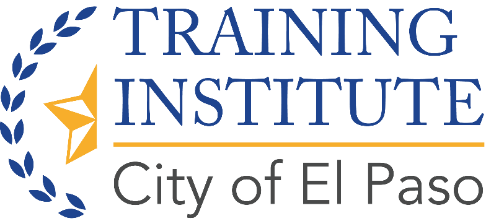 Setting Up a Workspace
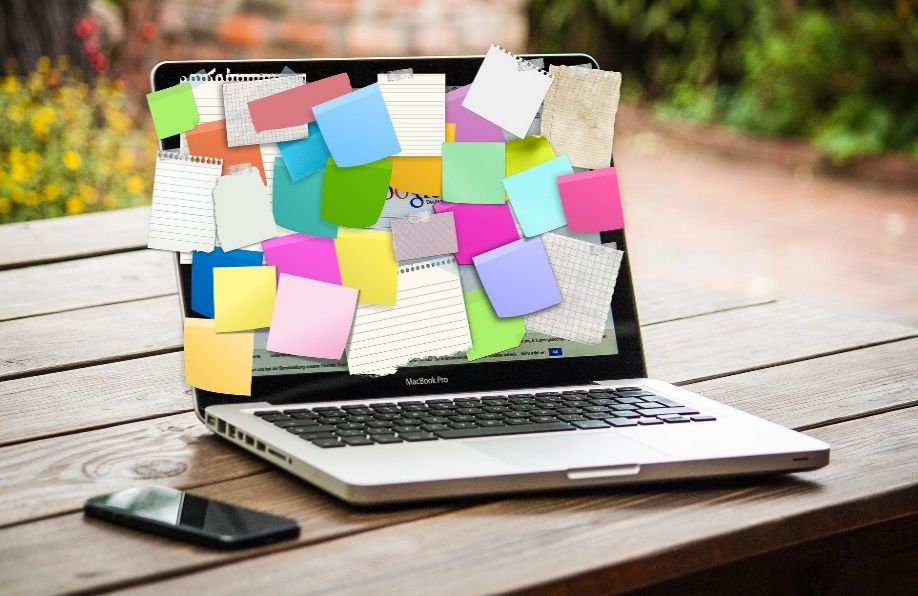 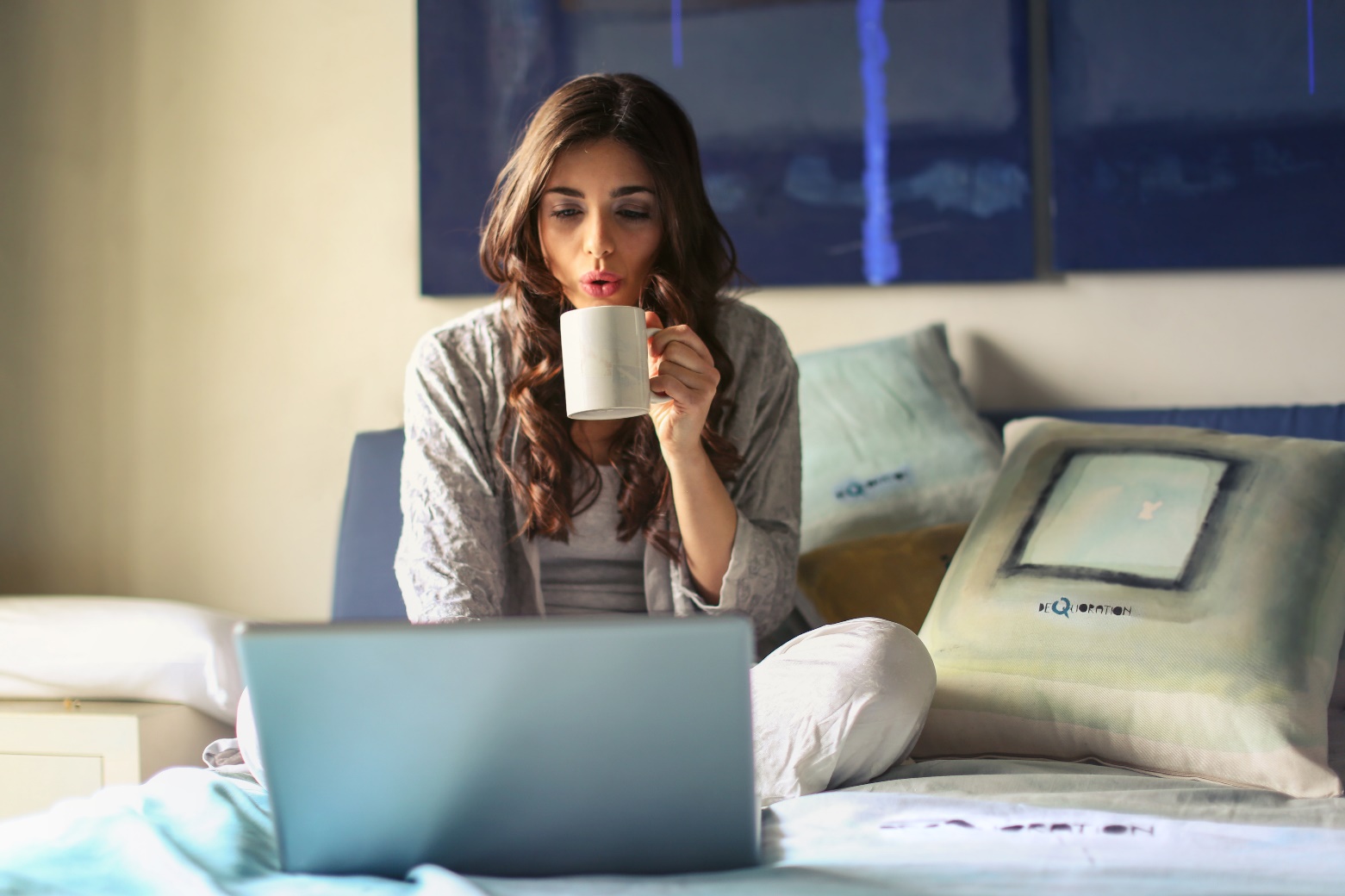 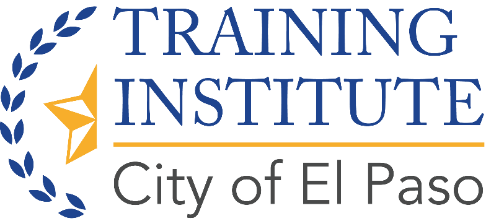 Work Life Balance
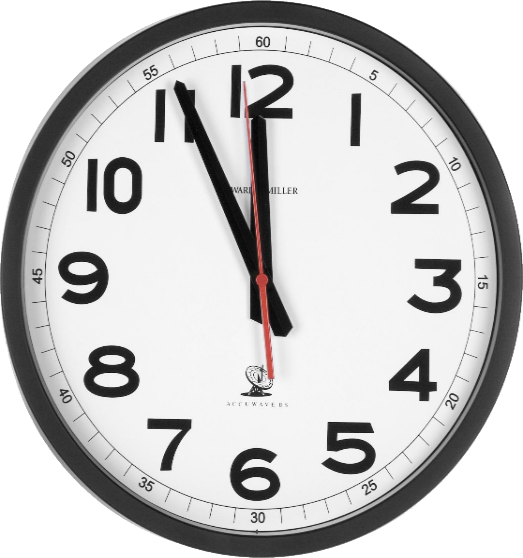 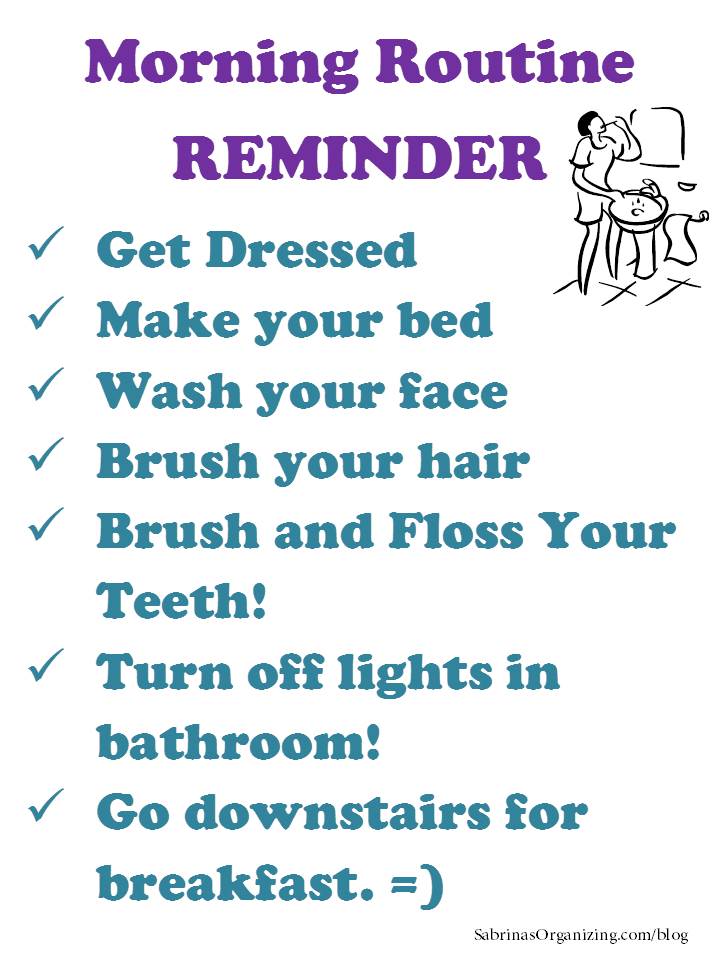 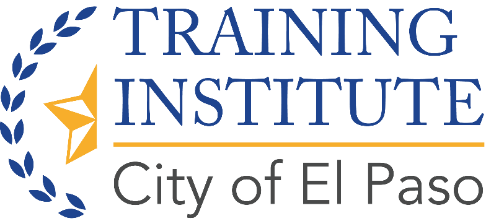 Routines
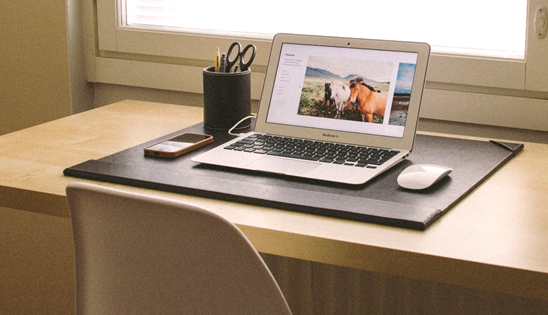 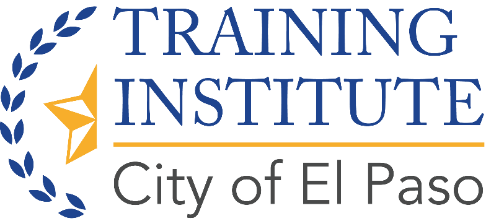 Considerations for Families
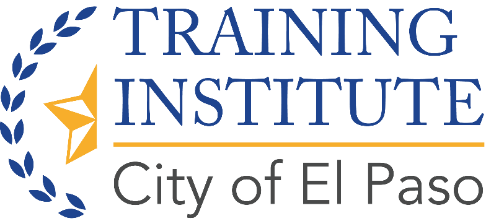 [Speaker Notes: Adjust your expectations, show yourself some compassion
ID tag idea- wear your ID tag as an indicator that you are working
Instead of focusing on everything that is an obstacle, think about how you can use this time to reconnect and strengthen your family bond.]
Communicating with Your Team
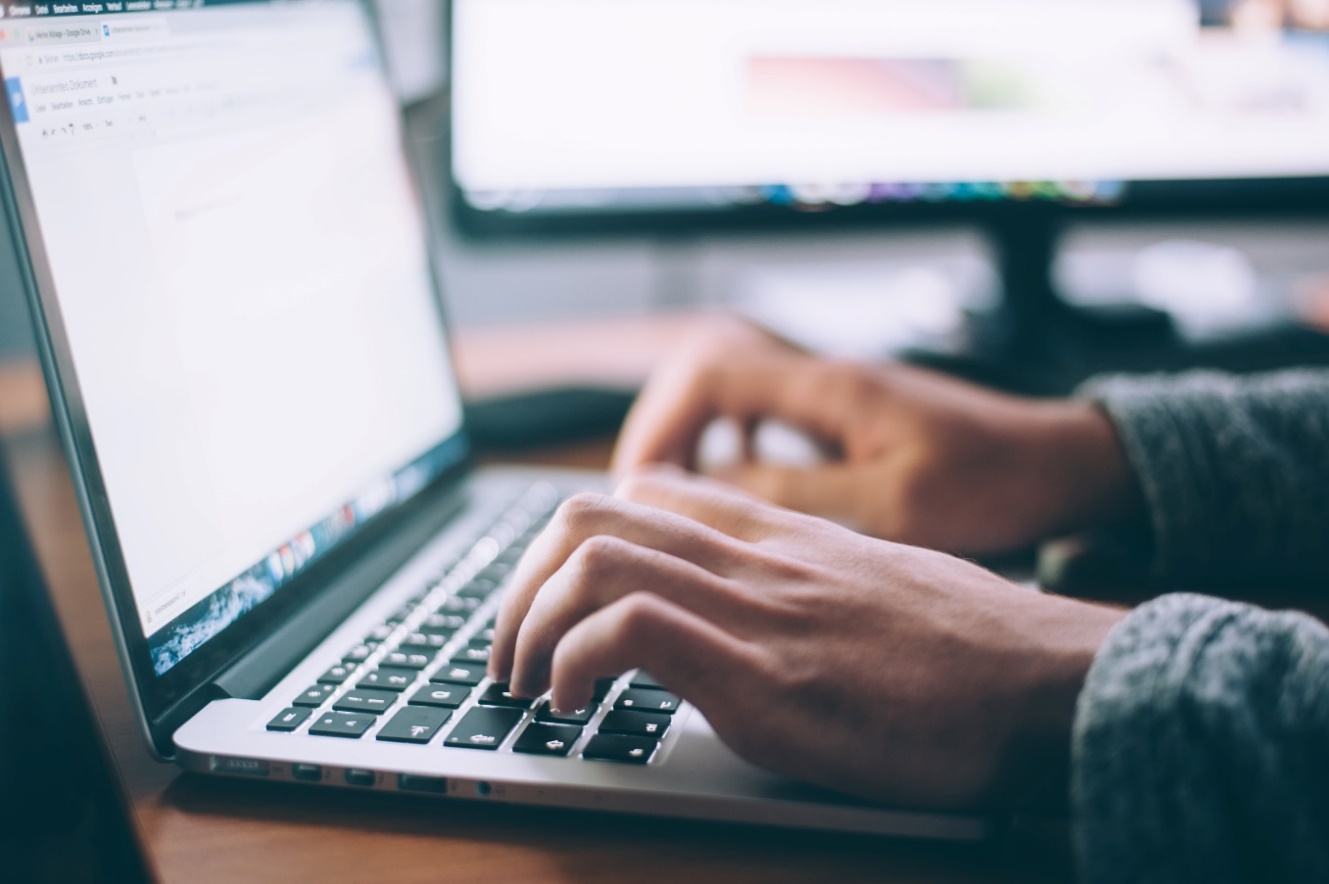 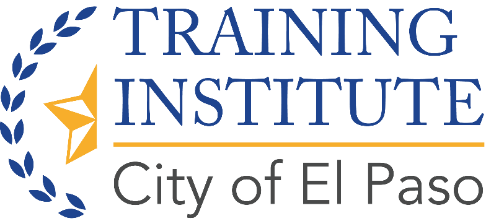 Using Technology
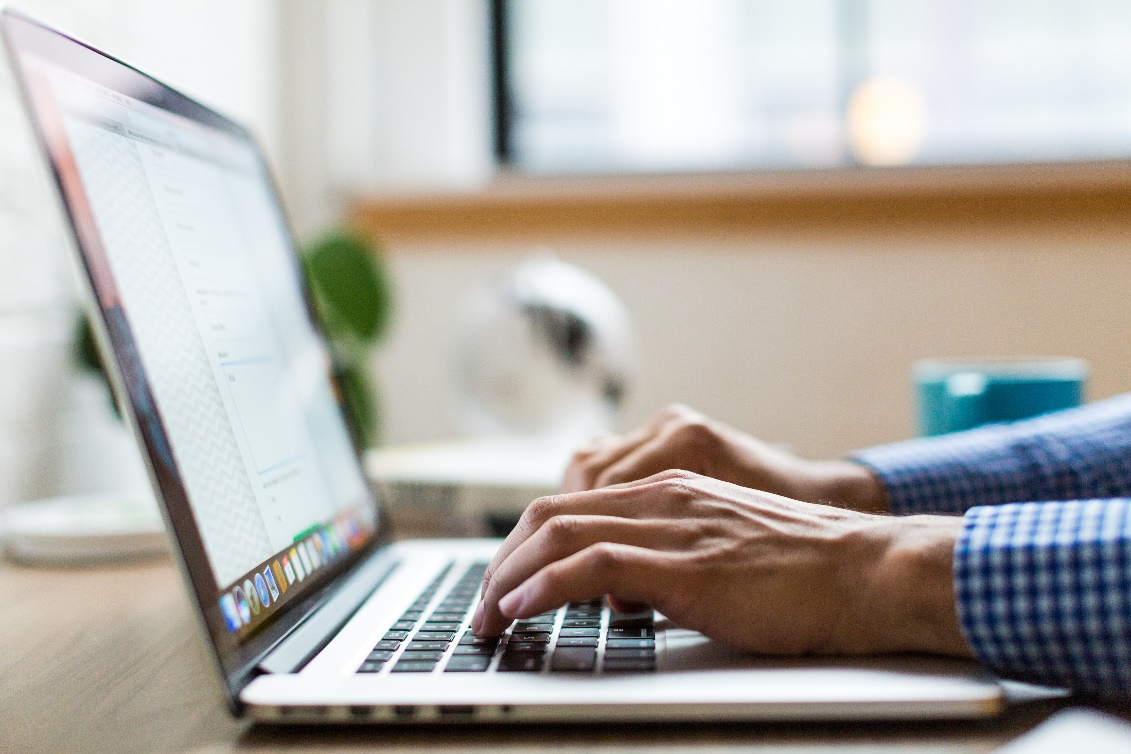 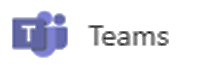 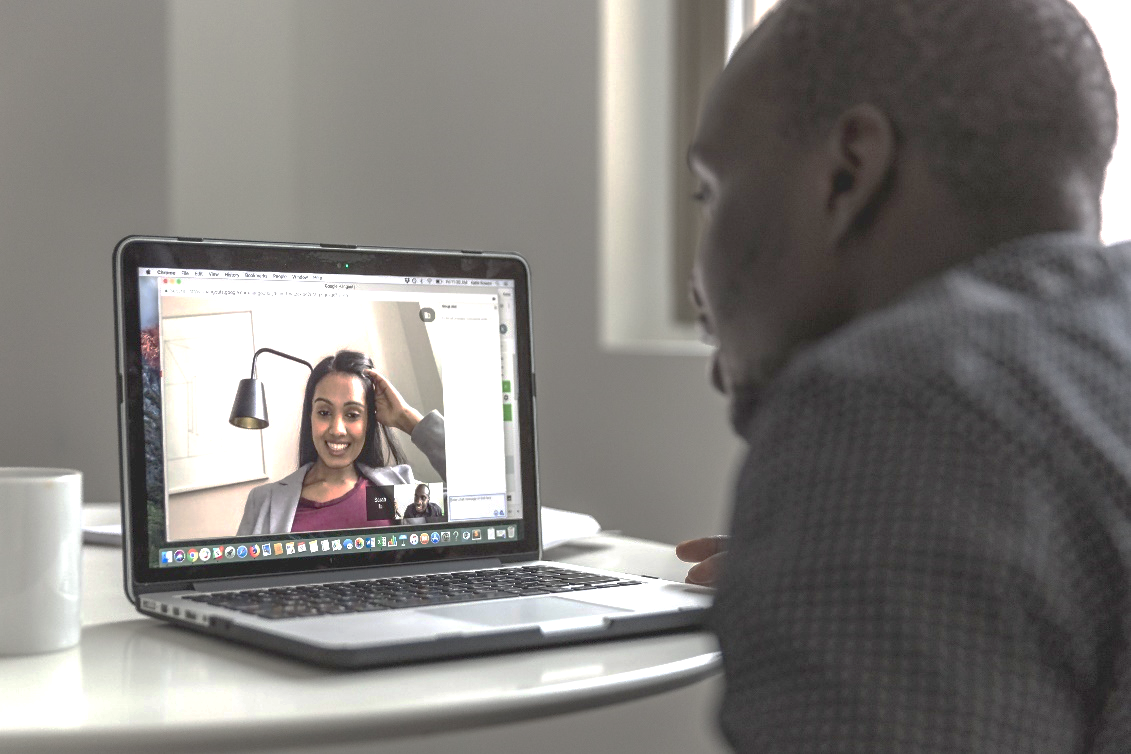 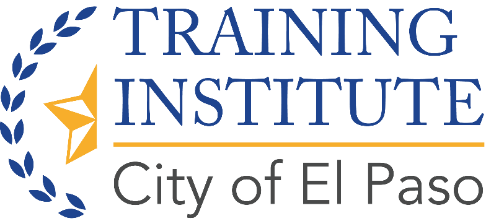 Using Technology
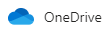 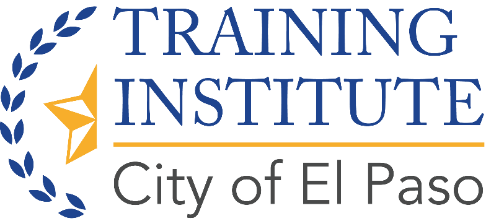 Productivity
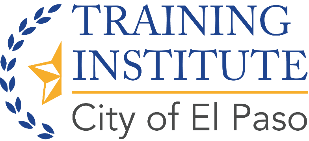 [Speaker Notes: Schedule an amount of time or a list of things that need to be completed that day
Breaks
Heavy duty brain work means shorter time of working before taking a break
Lighter work can go longer without a break
How do you manage your attention]
Supervisors - Emotional Intelligence
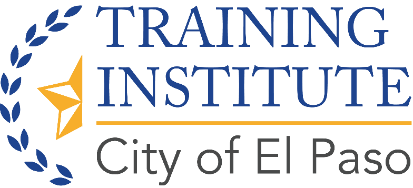 Supervisors Guidelines
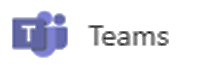 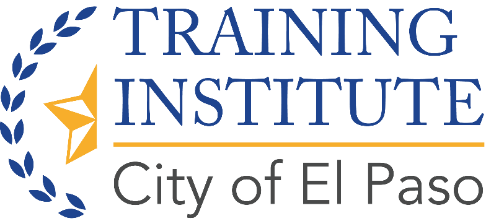 [Speaker Notes: Communication: 
You will need to communicate more frequently and more intentionally than you did before. Advice from some webinars I’ve seen: Have a goal of a specific number of my team I want to interact with each day.
During a meeting take a couple of minutes for a break, leave some space for casual chit chat
Seeing each other on video can be]
Supervisors Communication
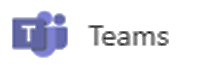 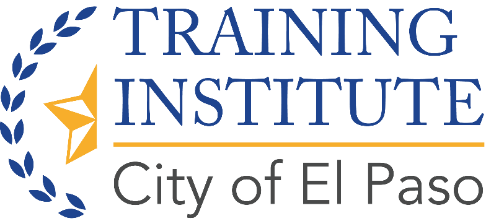 Assumptions serve no one
[Speaker Notes: What’s working and what needs adjustments
“What challenges are you having working from home? An exercise that can be done is called “start/stop/continue.” Ask your team, “What do you think we should start doing, what do you think we should stop doing, and what do you think we should continue doing?”]